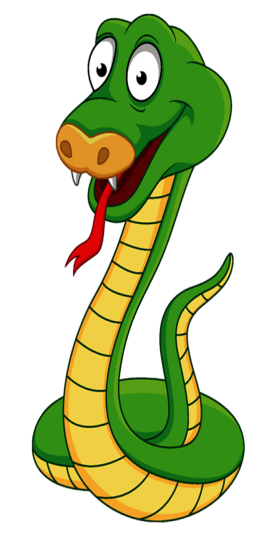 Путешествие змея Жака
Автор: Калмыкова Татьяна Александровна
учитель-логопед 
ГБУ ЦППМСП 
м.р.Безенчукский 
Самарской области
Посмотри, какой начался ураган….
Подуй как сильный ветер – длительно произноси ШШШ
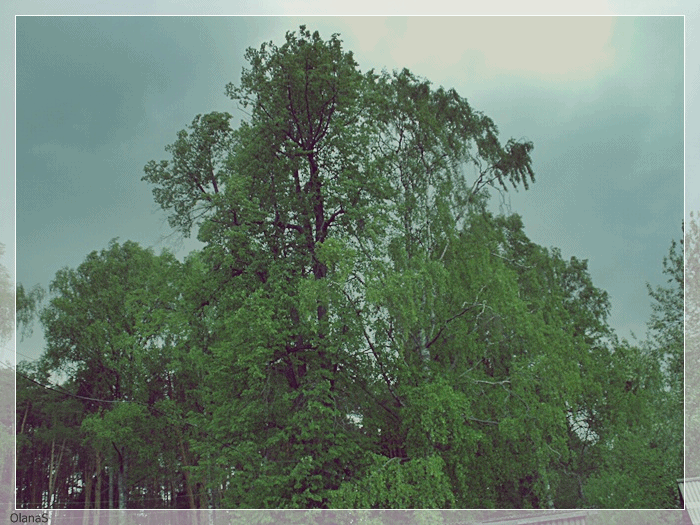 Из-за урагана Винни-Пух не может долететь до домика своего друга Жака.
Помоги ему, произноси красиво ШШШ
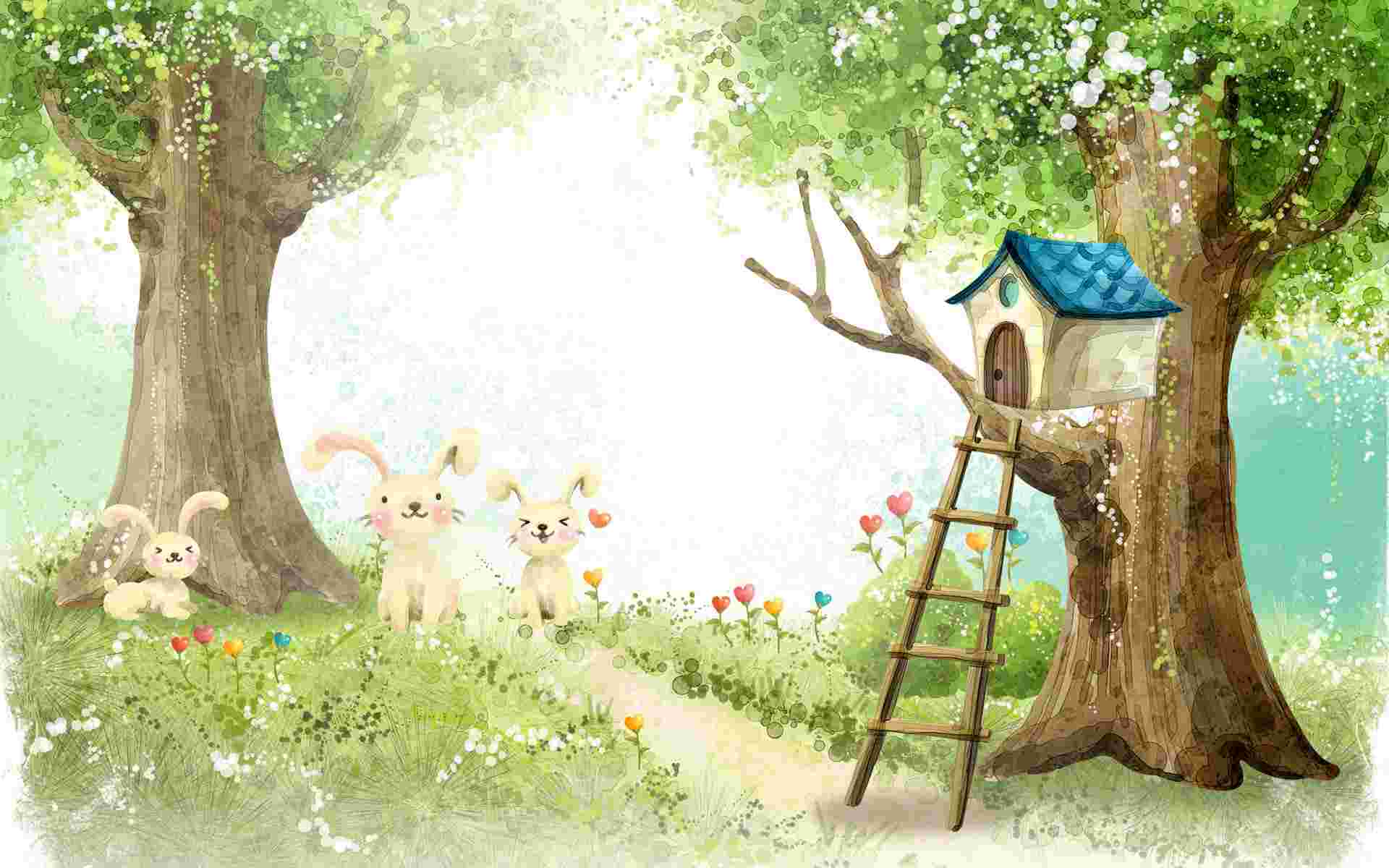 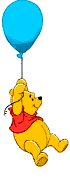 А вот и Жак
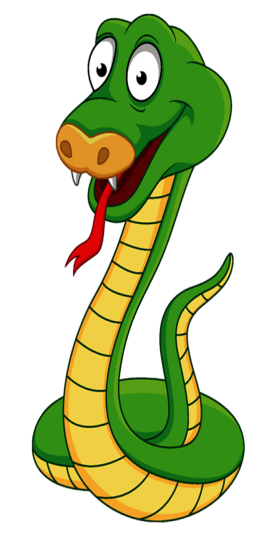 Сейчас вы с ним отправитесь на прогулку по лесу
Помоги для начала Жаку доползти до яблока, произноси красиво и длительно ШШШ
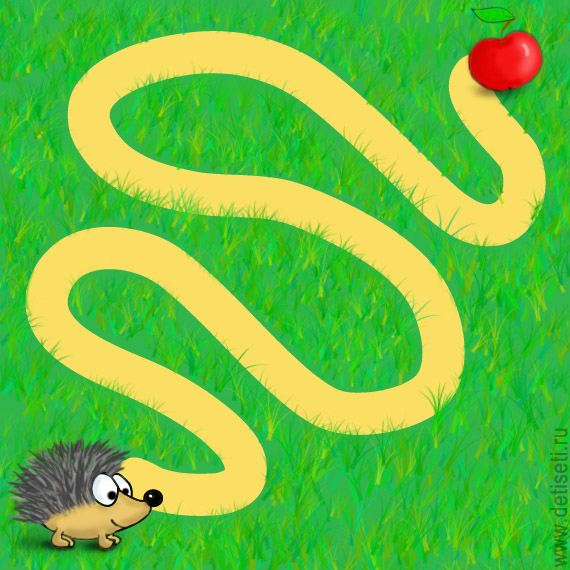 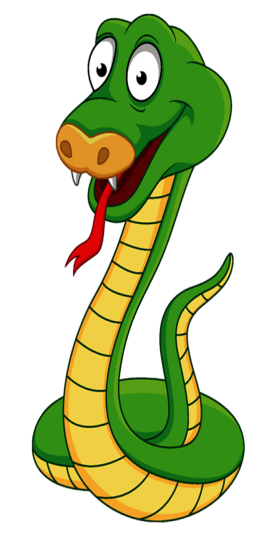 А теперь помоги  Жаку доползти до озера, повторяй вместе с Жаком слоги, красиво проговаривая звук Ш
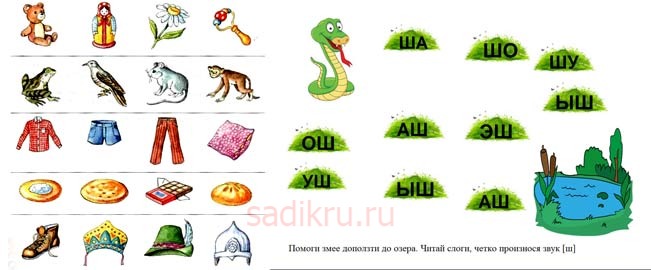 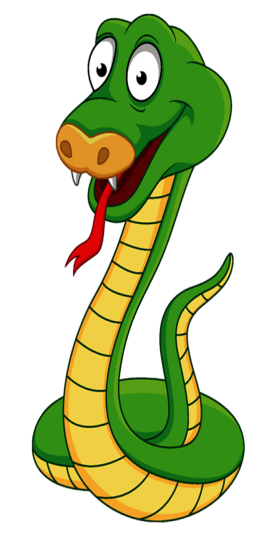 На озере Жак встретил лягушку. 
Оказывается ей нужна помощь в ловле мошек. Повтори красиво слоги со звуком Ш.
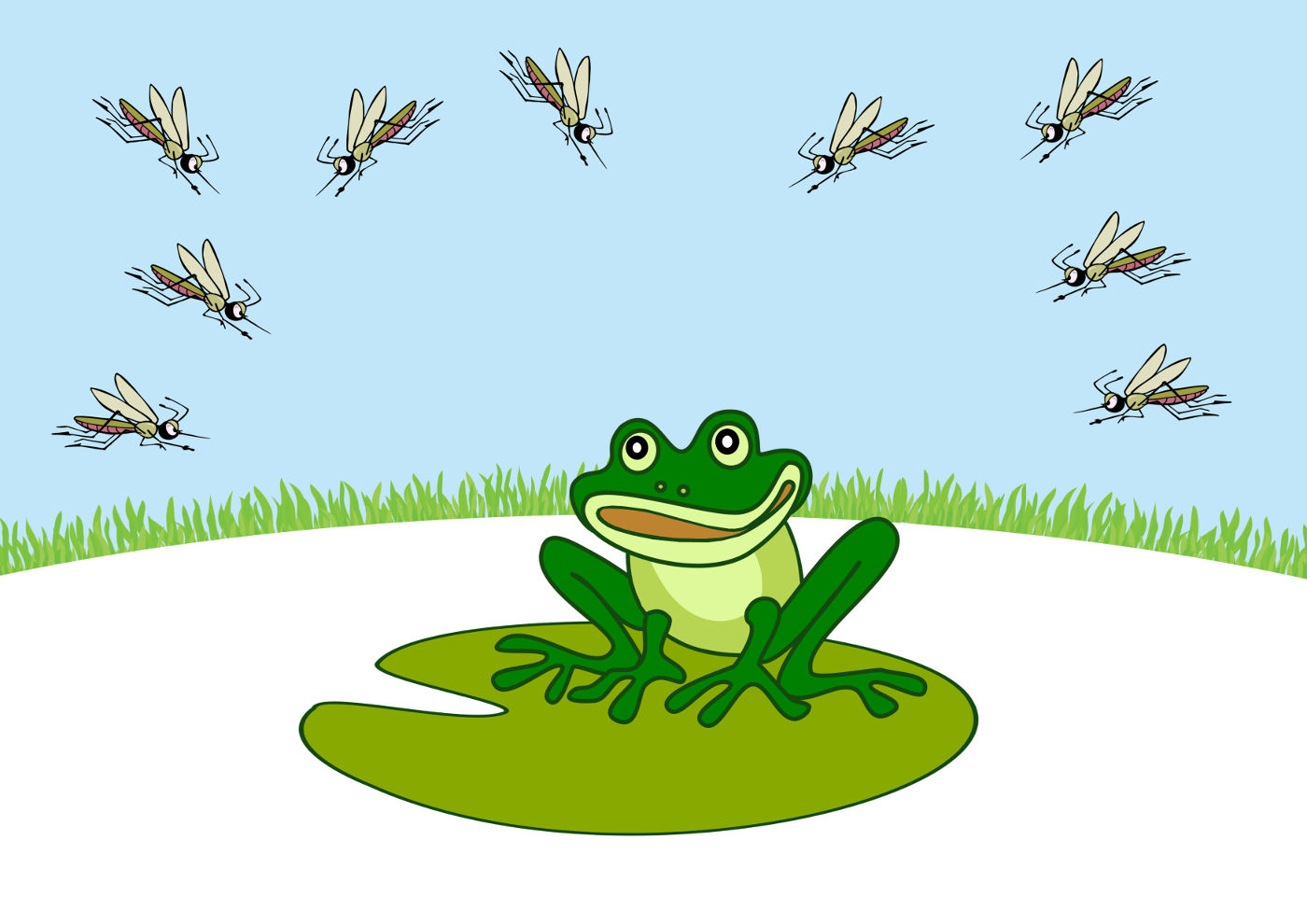 ушу
шкэ
ошо
ыши
шка
шкы
эшэ
шко
аша
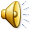 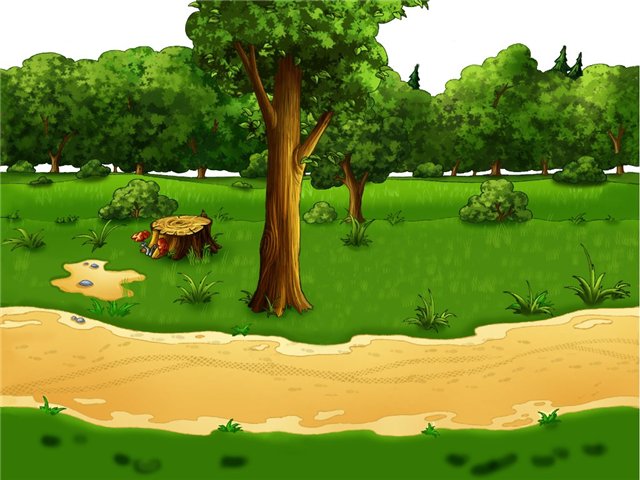 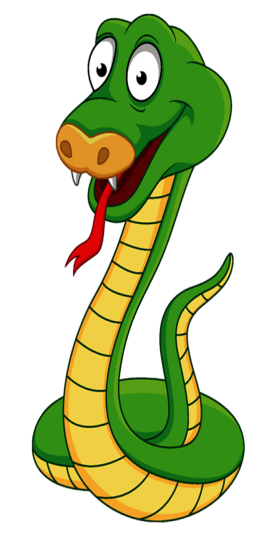 По дороге встретился ежик. Помогите ему собрать грибочки, назови, что нарисовано на картинках и не забывай правильно произносить звук Ш
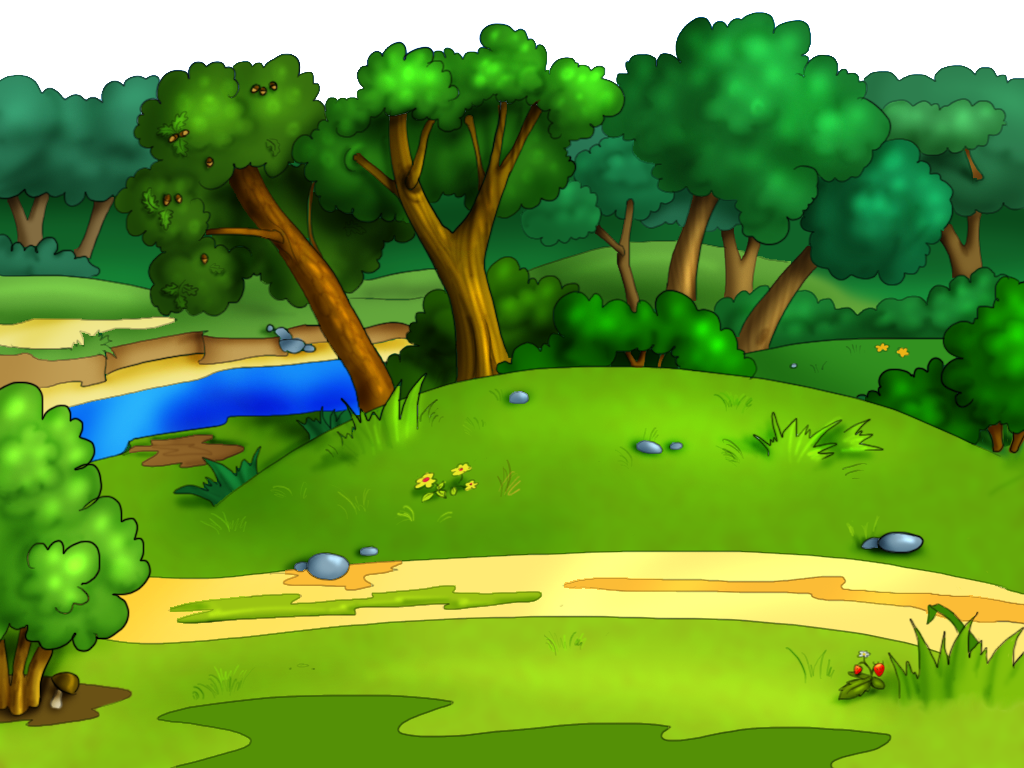 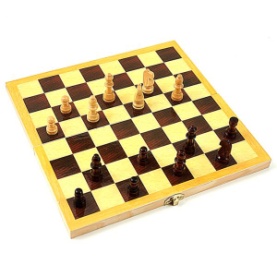 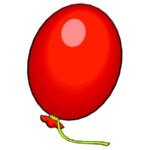 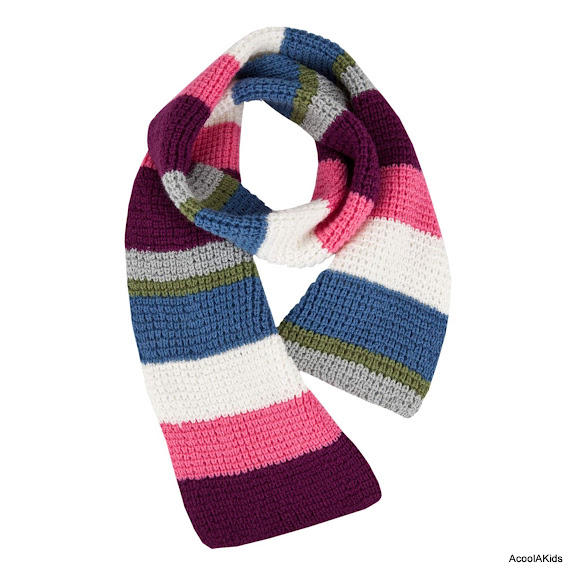 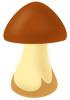 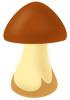 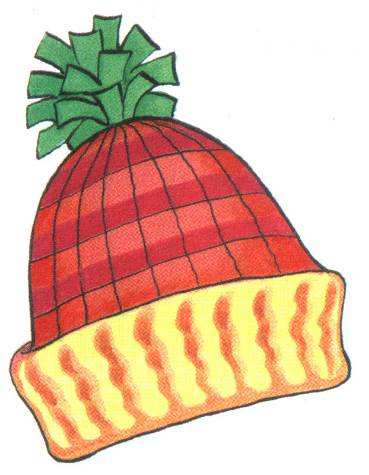 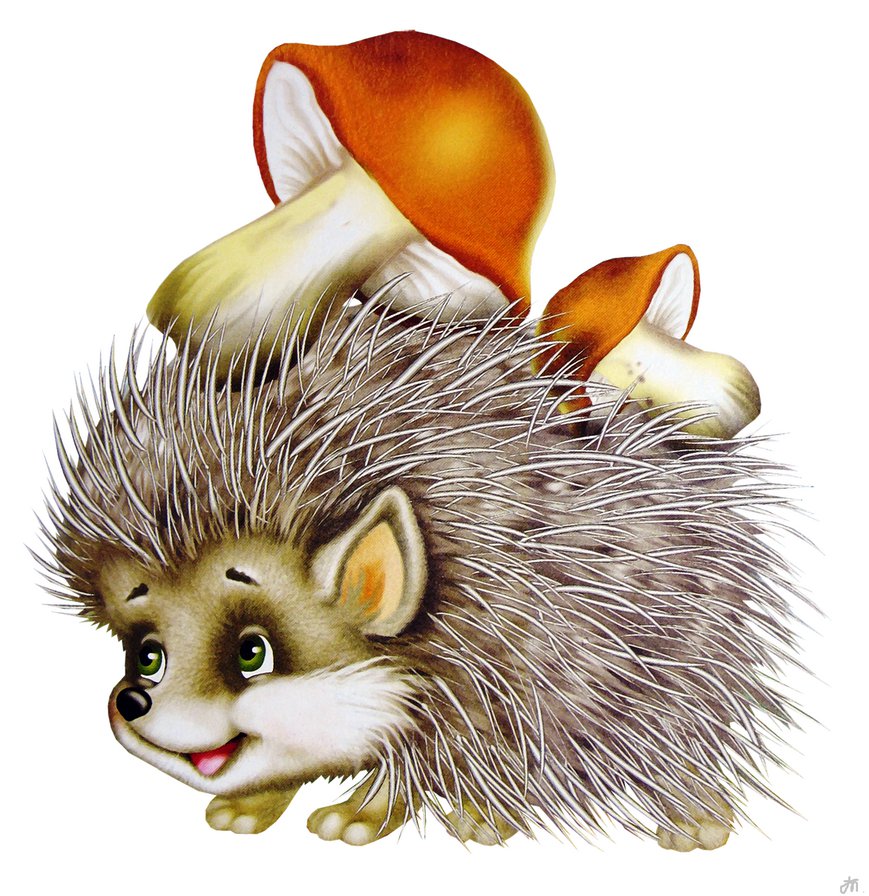 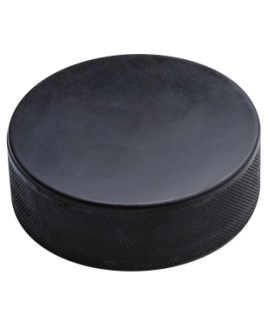 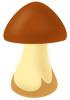 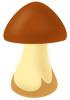 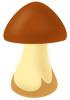 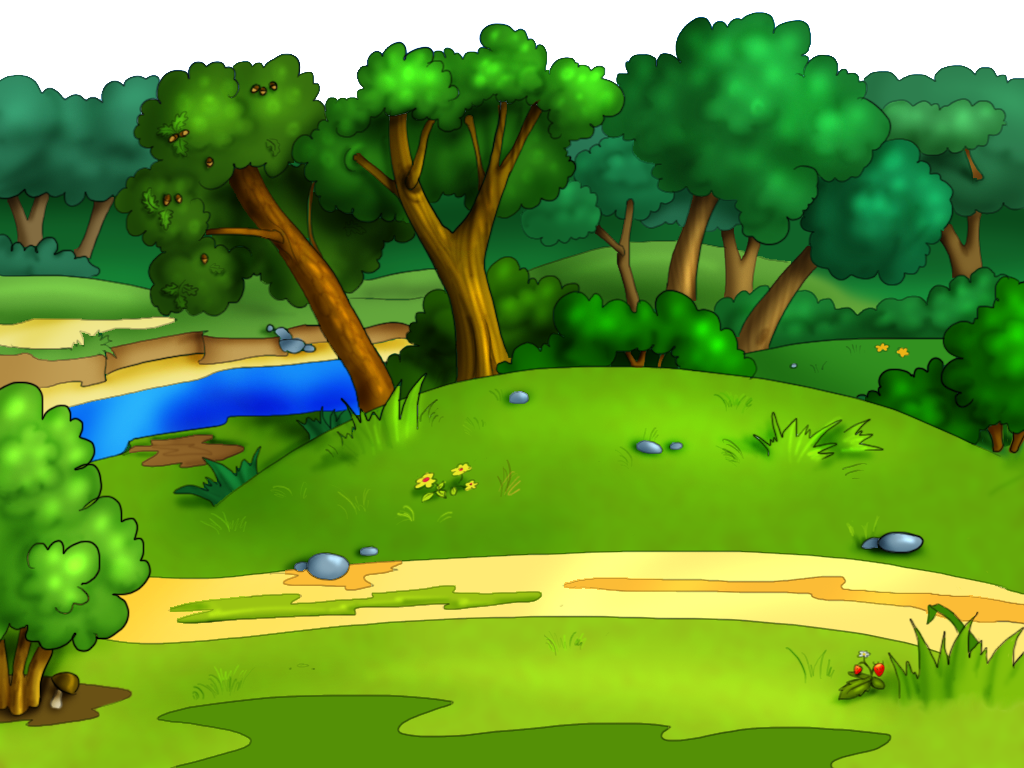 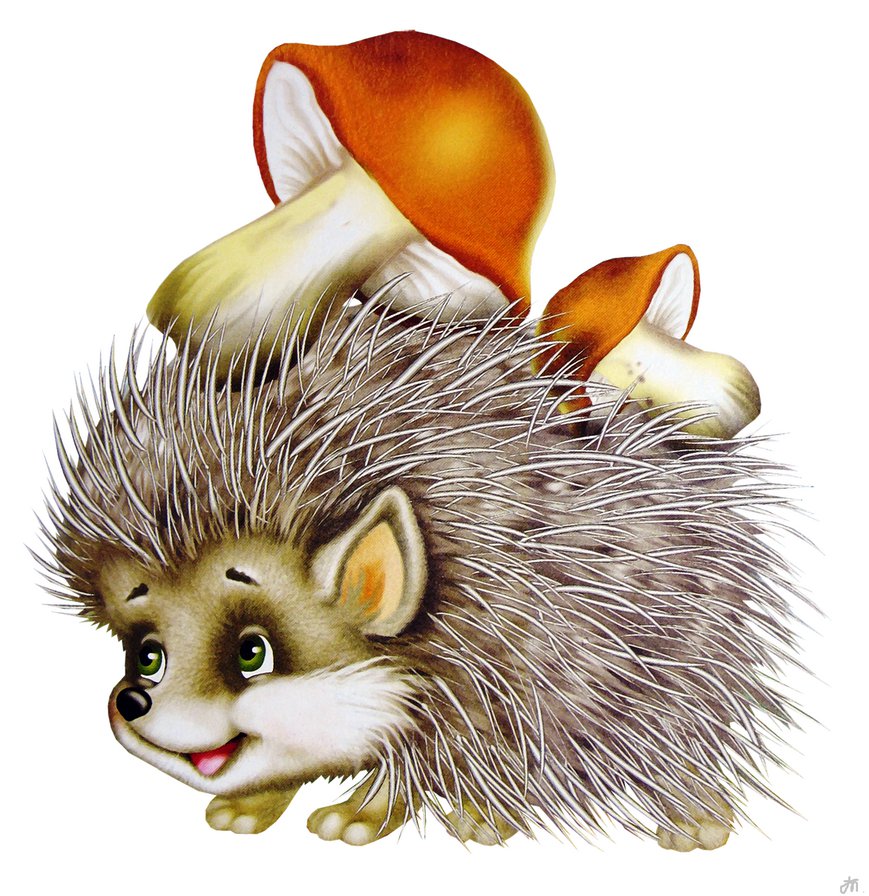 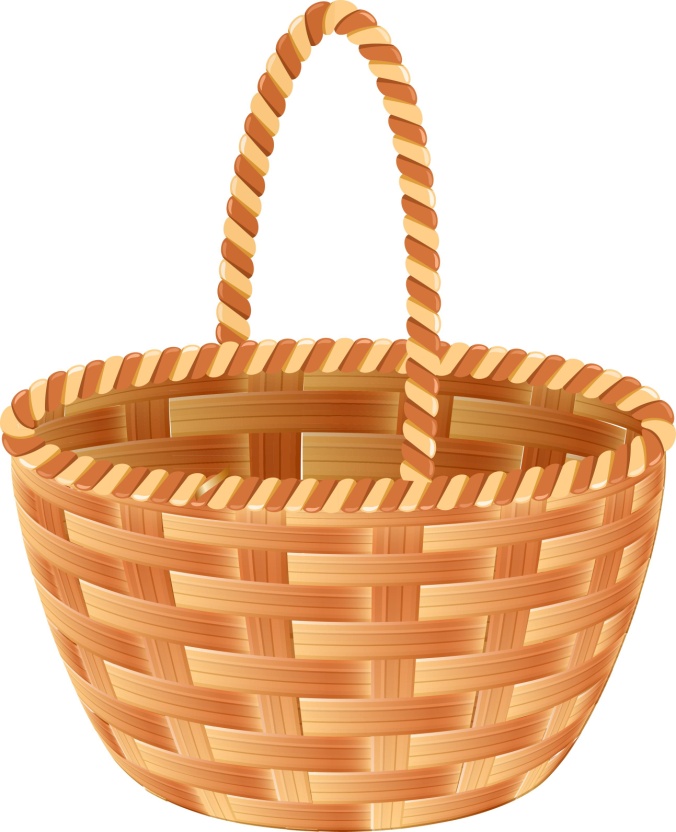 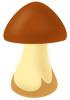 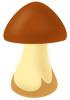 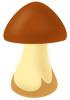 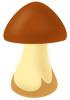 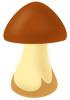 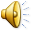 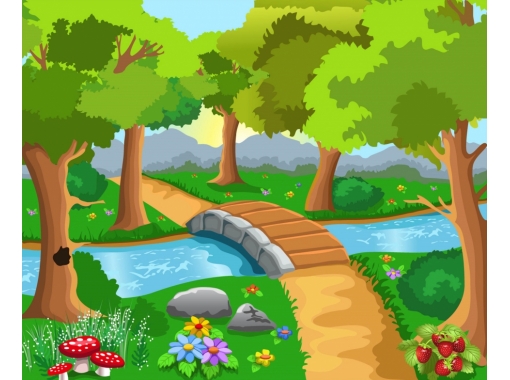 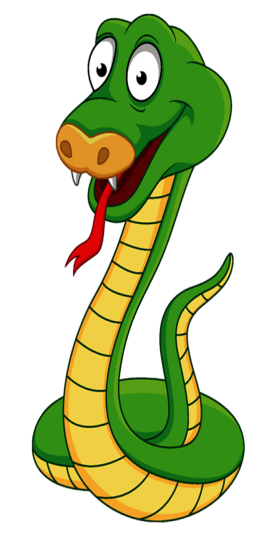 Посмотри, это же Красная Шапочка…помогите ей собрать букет для бабушки. Назови картинки, правильно проговаривая звук Ш.
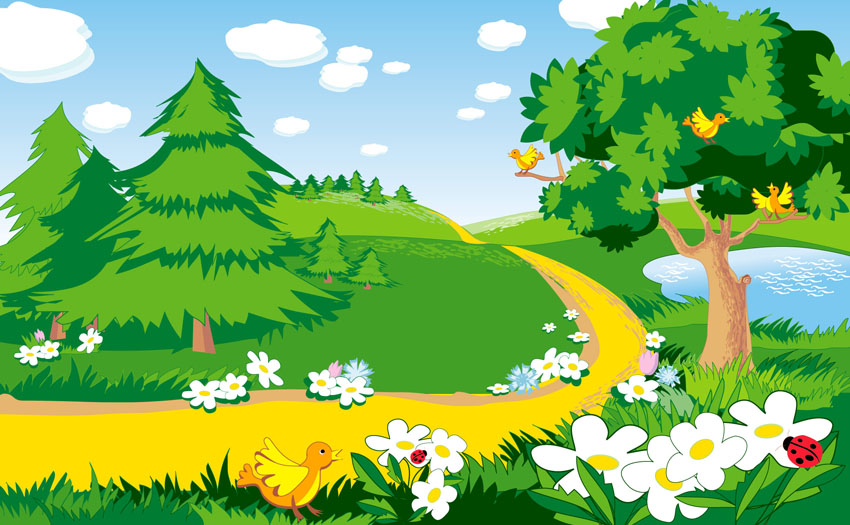 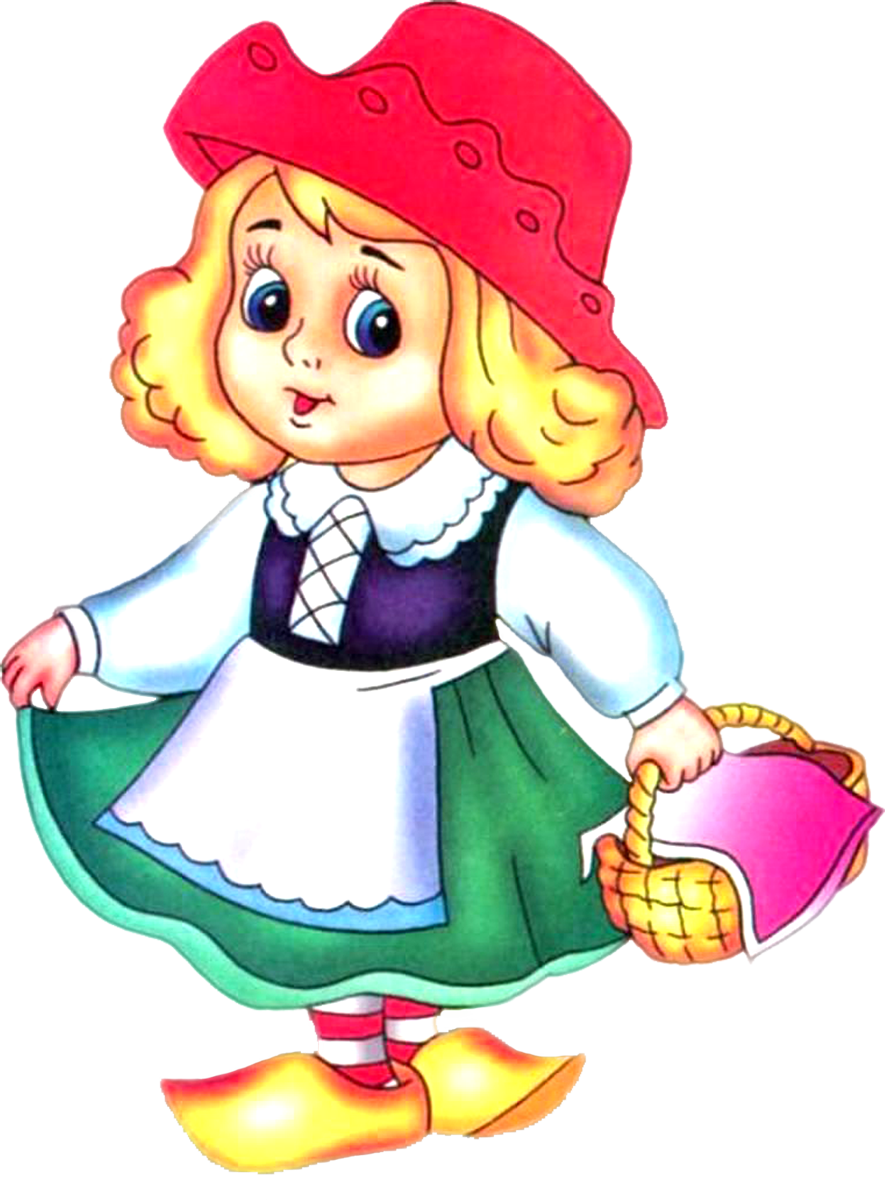 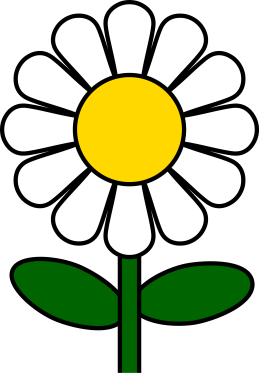 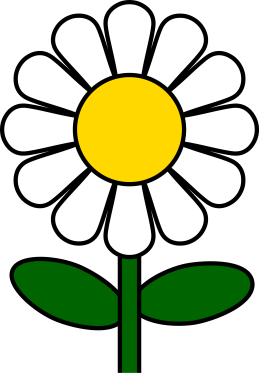 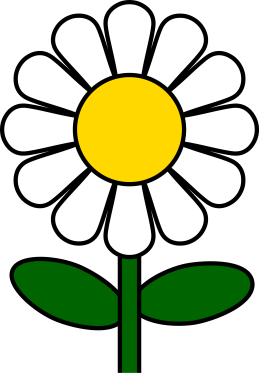 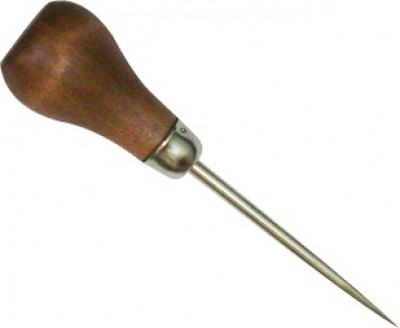 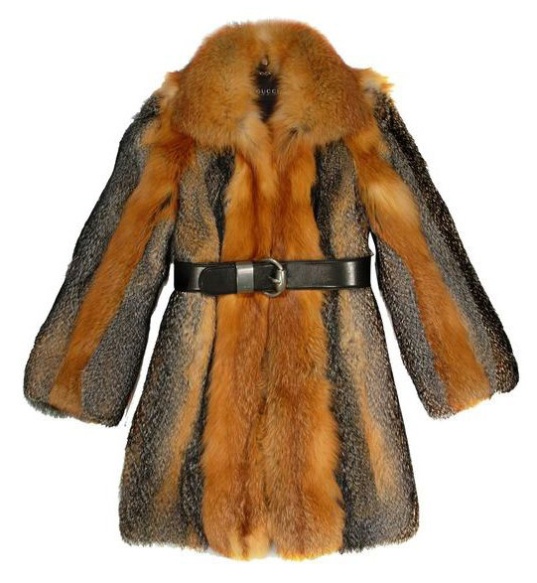 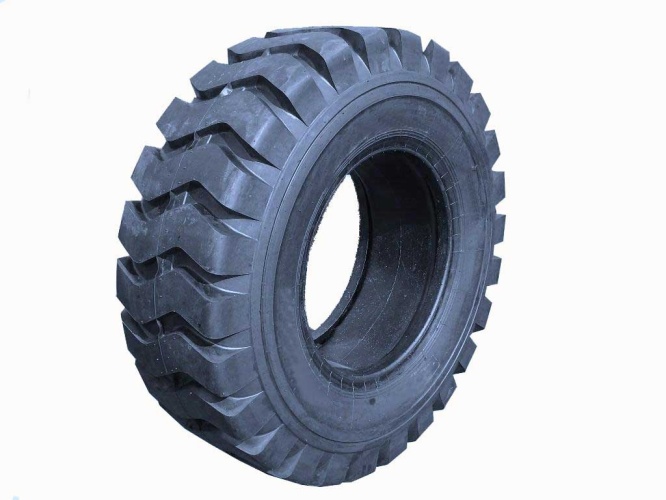 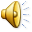 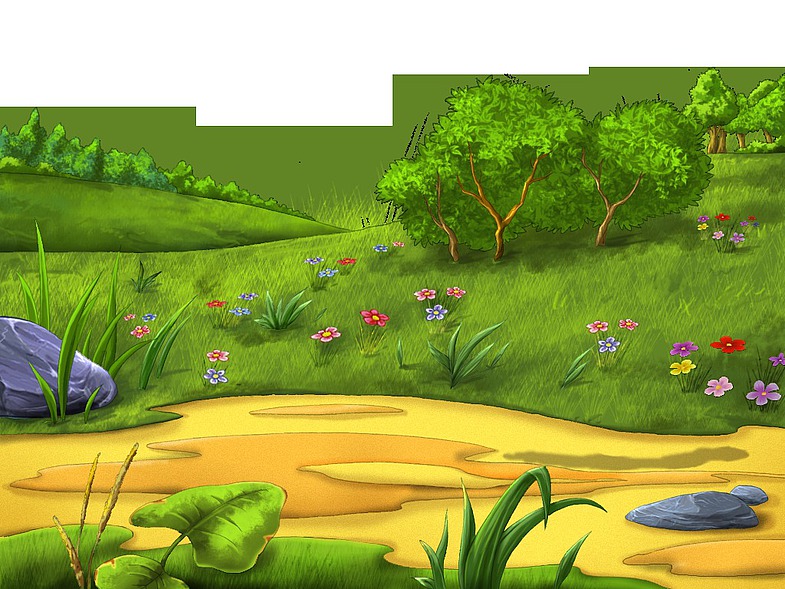 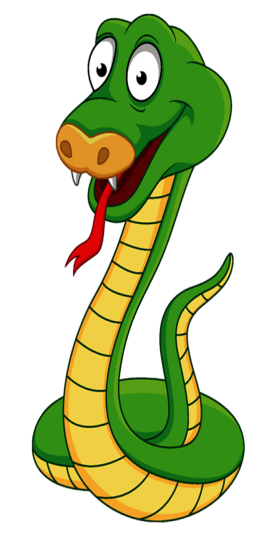 Выбери с Жаком картинки со звуком Ш, нажав на синию кнопочку .
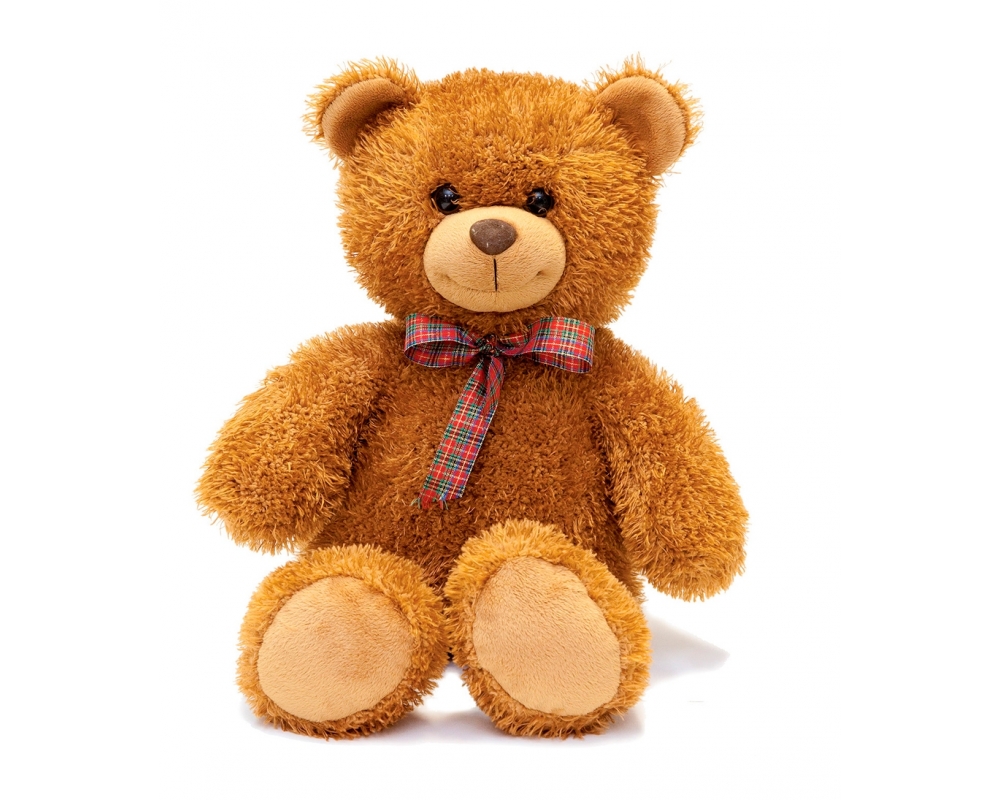 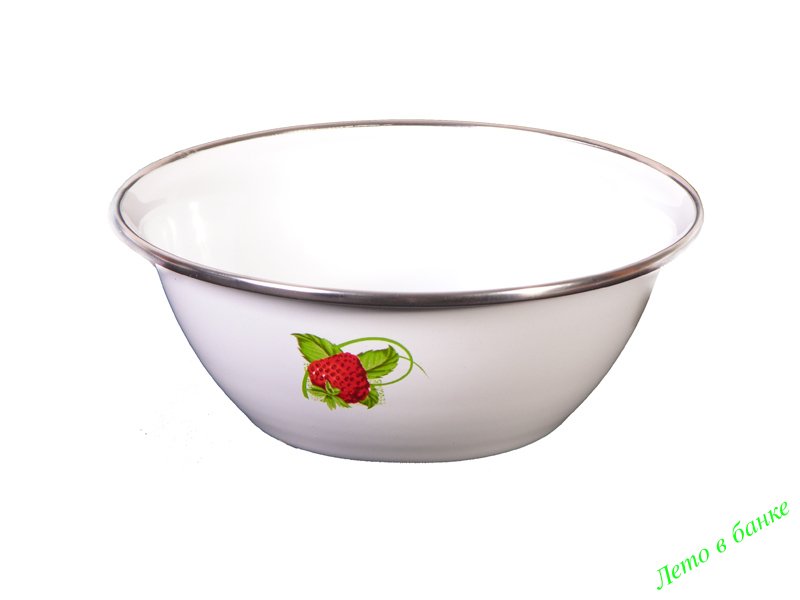 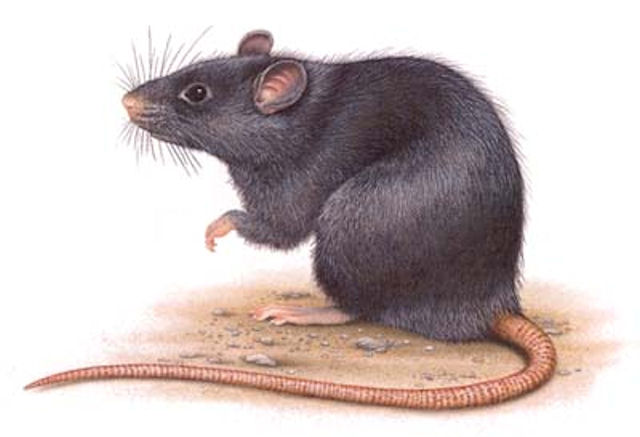 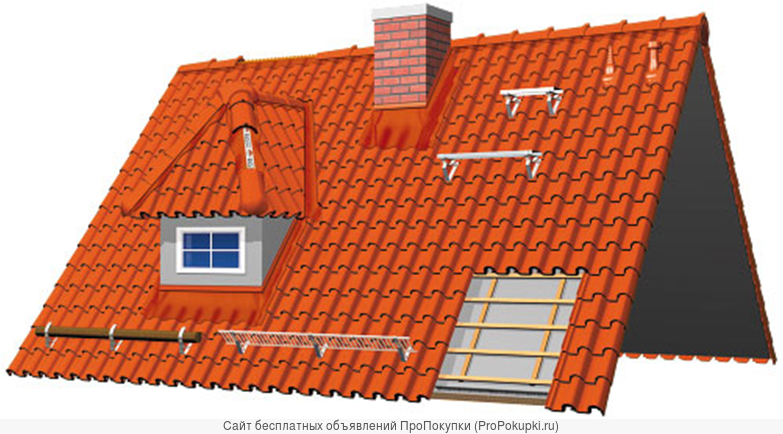 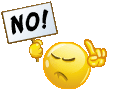 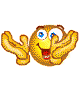 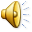 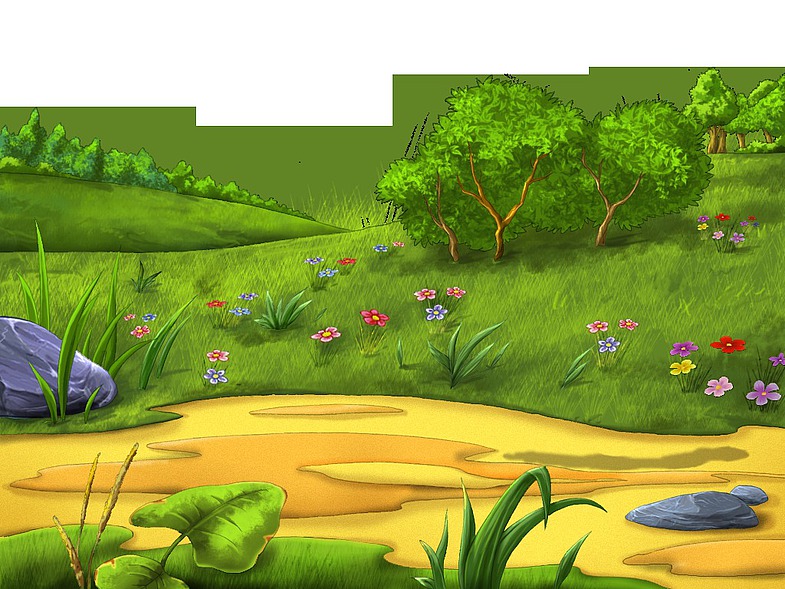 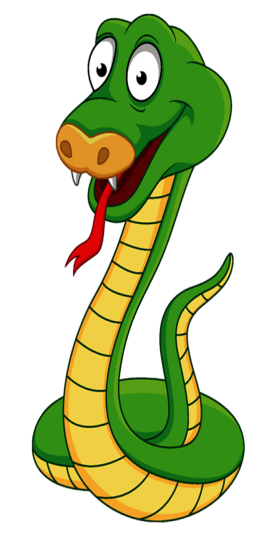 Посмотри, кто встретился Жаку. Сейчас ты будешь волшебником. Помоги гусенице превратиться в бабочку. Для этого назови, что нарисовано на картинках.
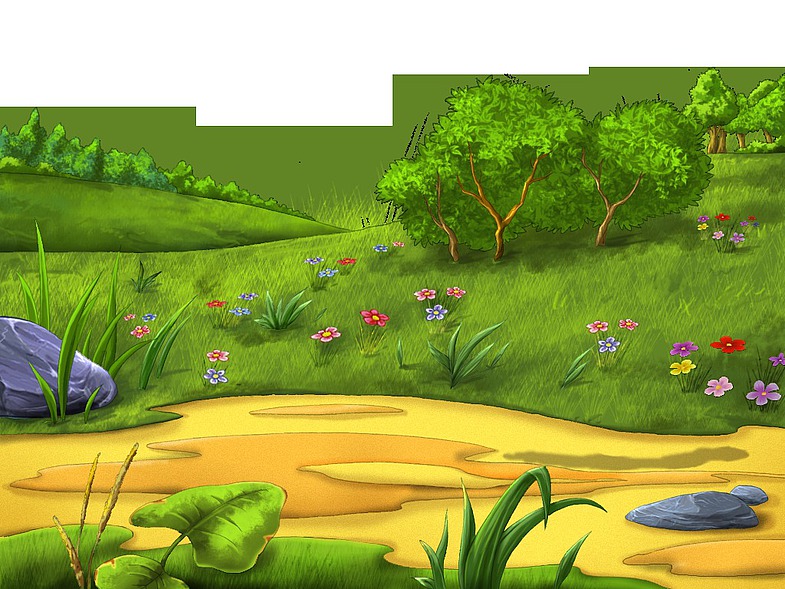 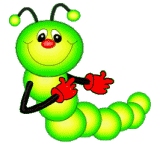 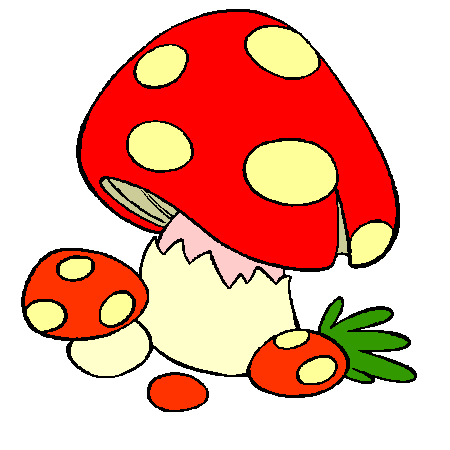 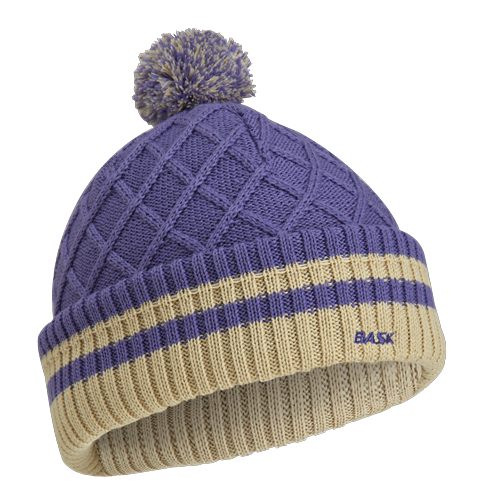 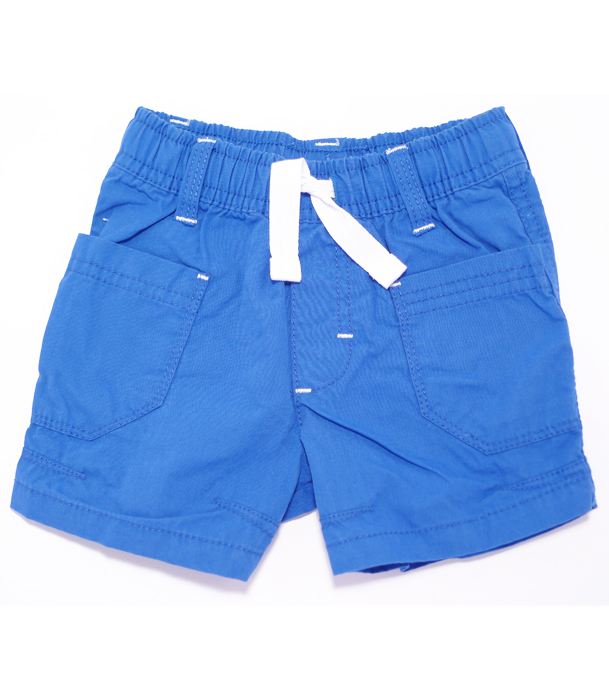 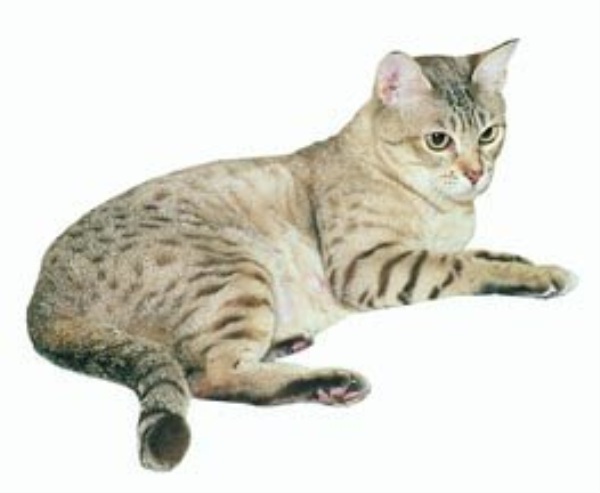 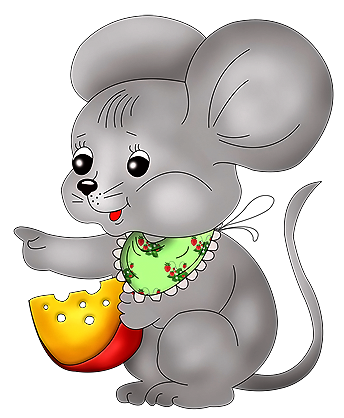 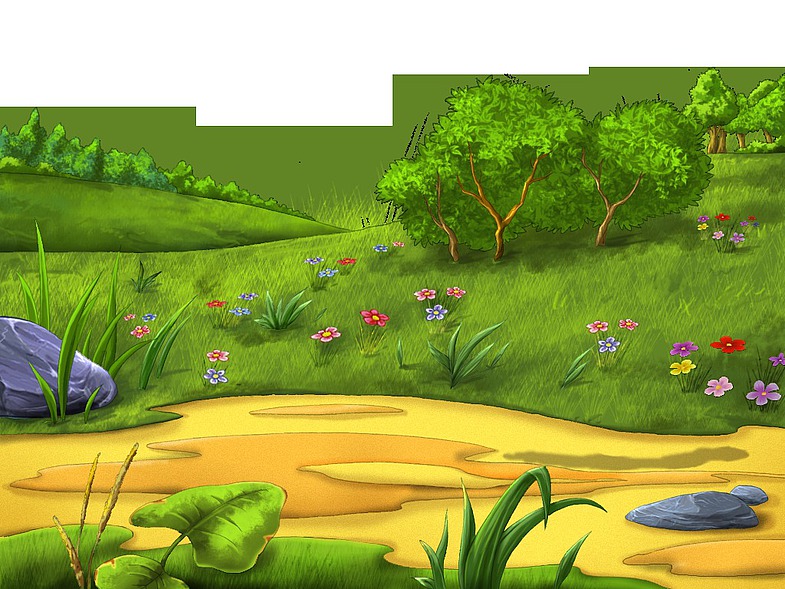 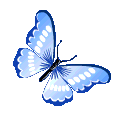 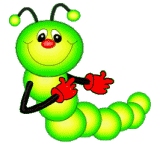 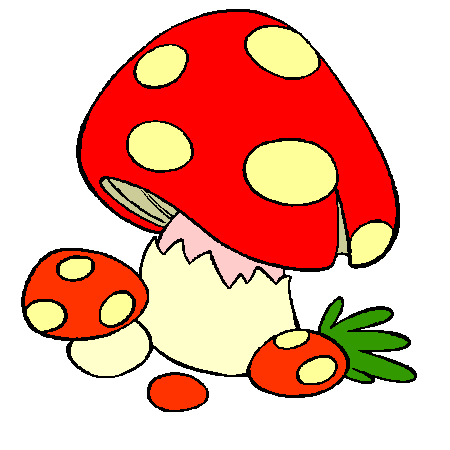 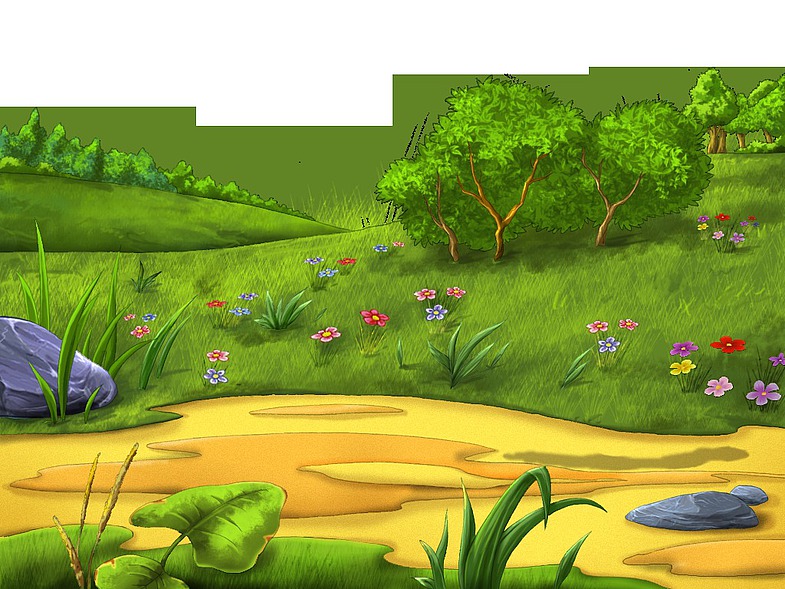 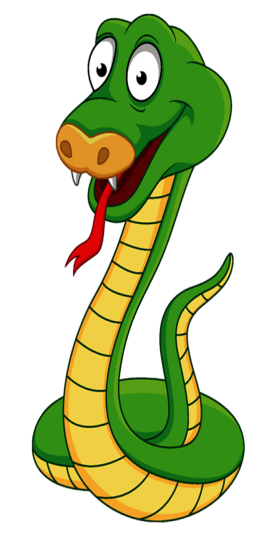 Посмотри, кто же дальше встретился в лесу?
Волчонок нарисовал необычные картины, однако никто не может отгадать, что же на них изобразил юный художник. Попробуй отгадать ты.
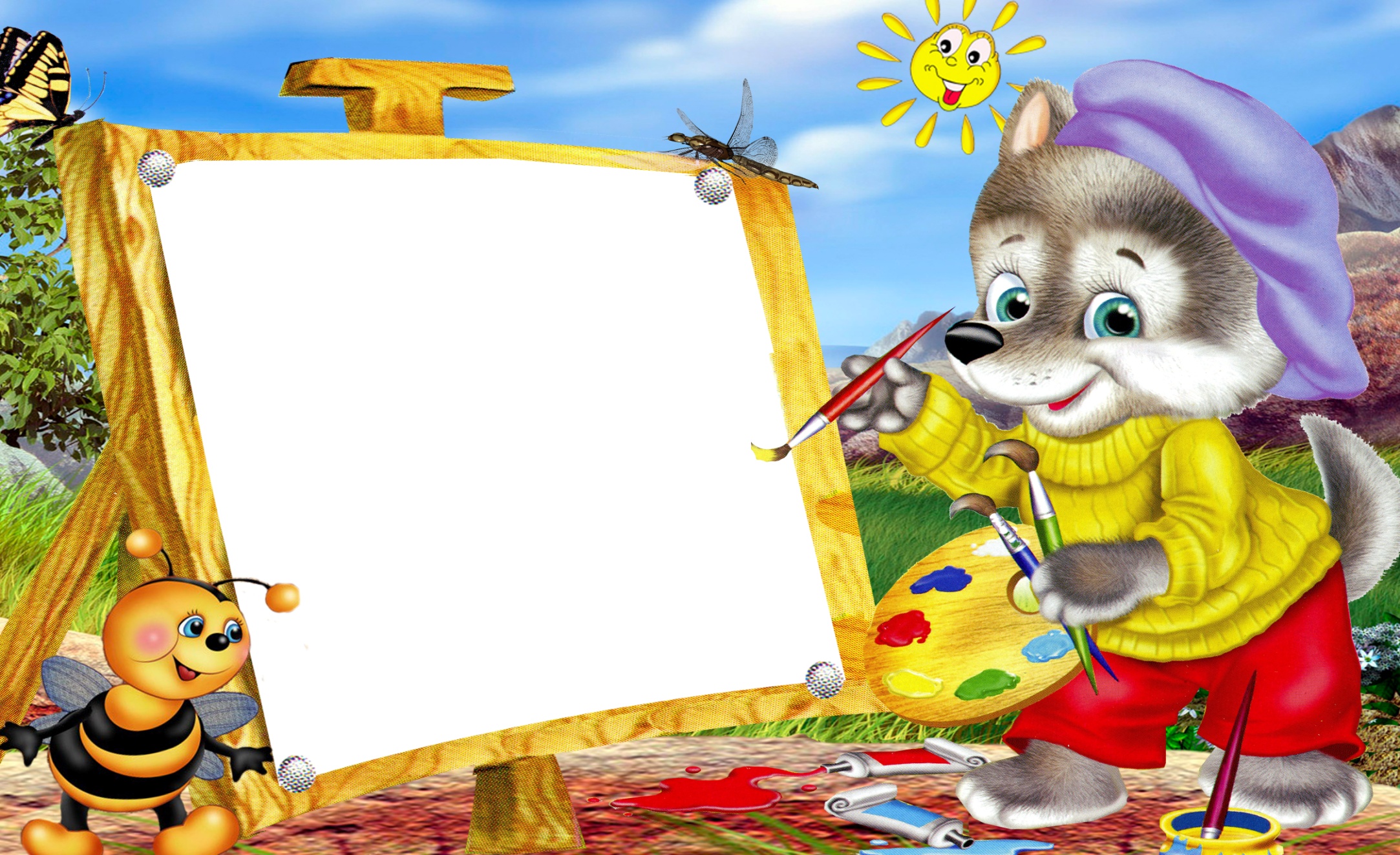 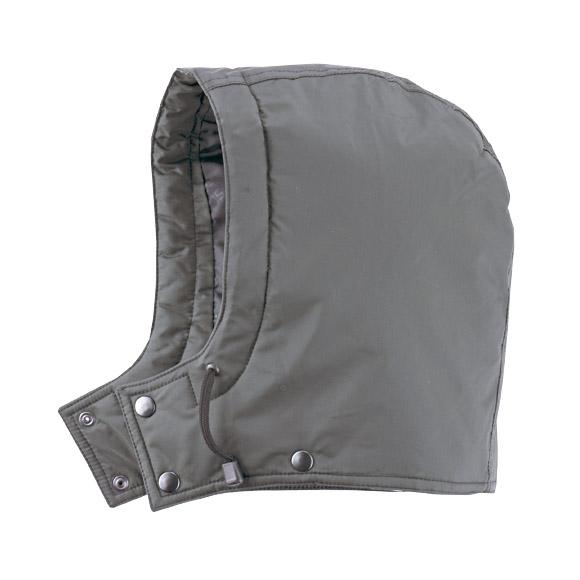 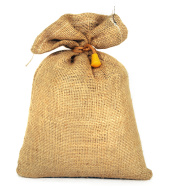 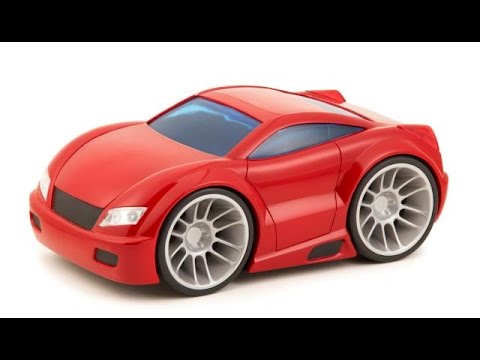 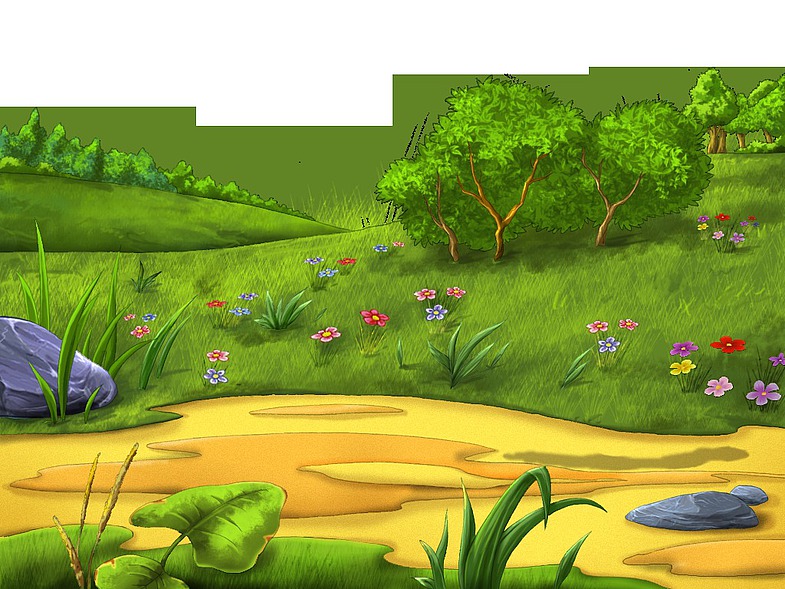 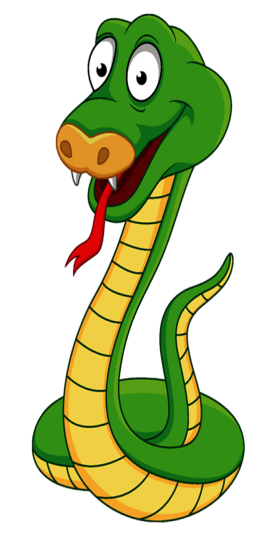 Полз-полз Жак по лесной тропинке и встретил Зайчонка.
Помоги ему  собрать картинки в альбом. Посмотри, если каша сделана из пшена, это какая каша?
Если шарф из шерсти?
Если шапка из шерсти?
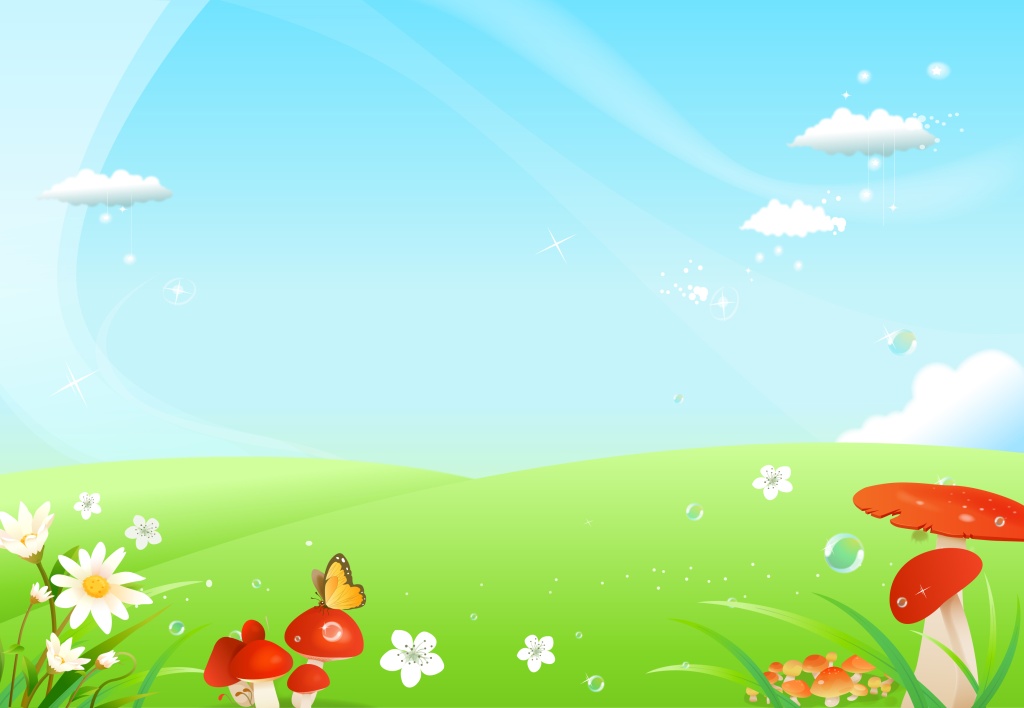 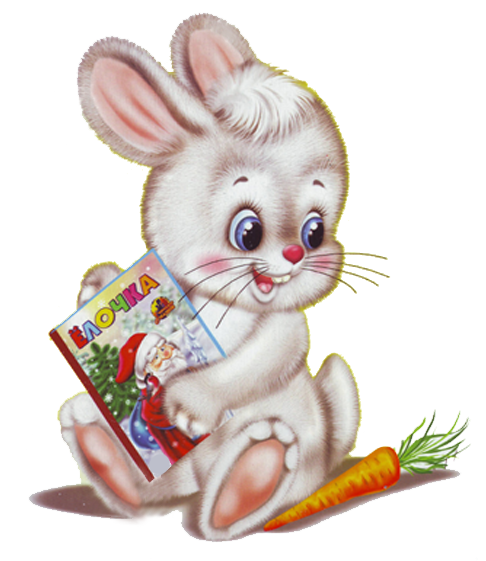 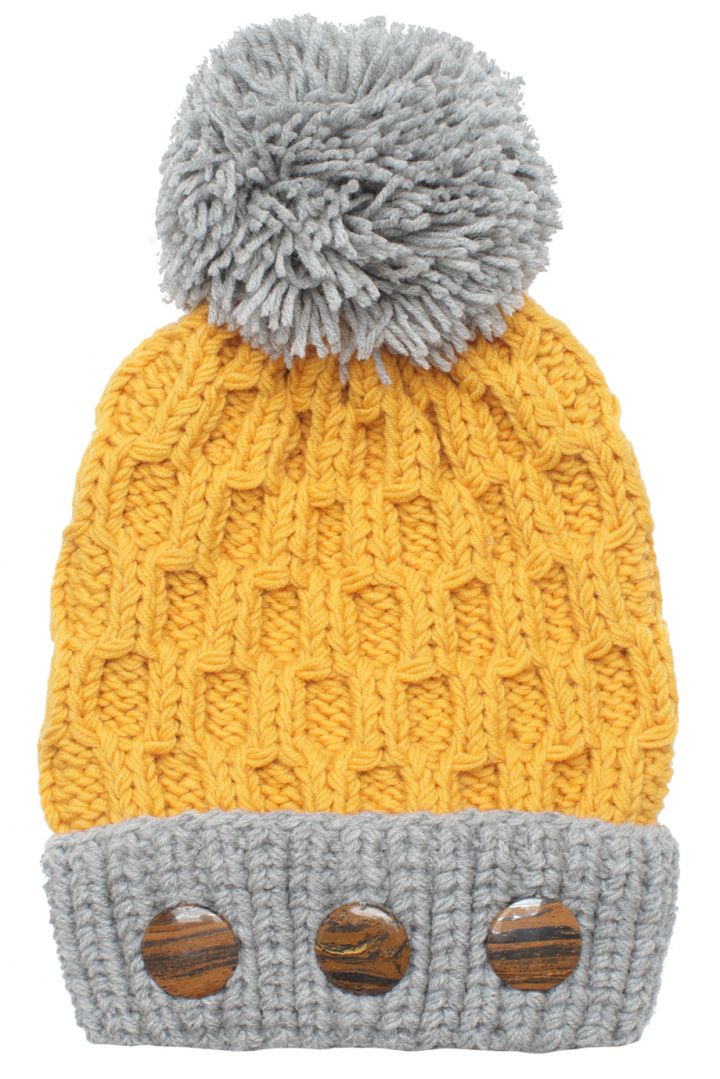 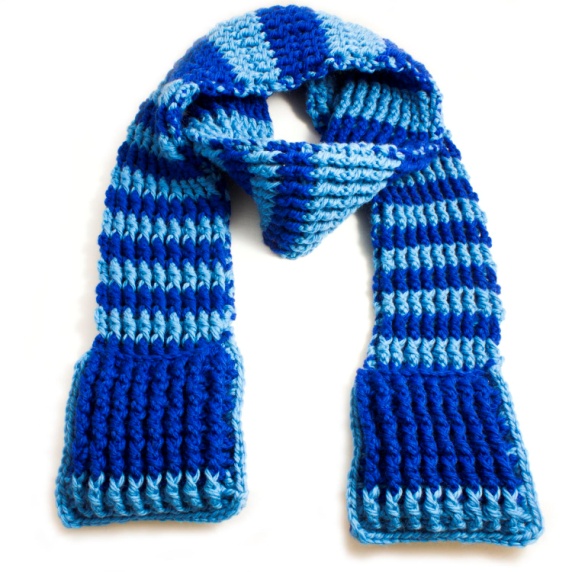 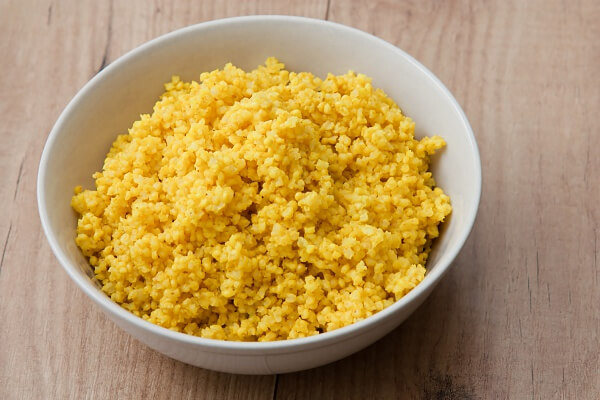 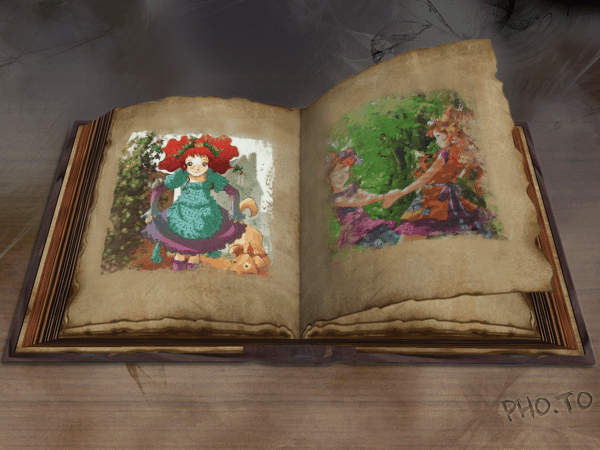 Жаку пора возвращаться домой.
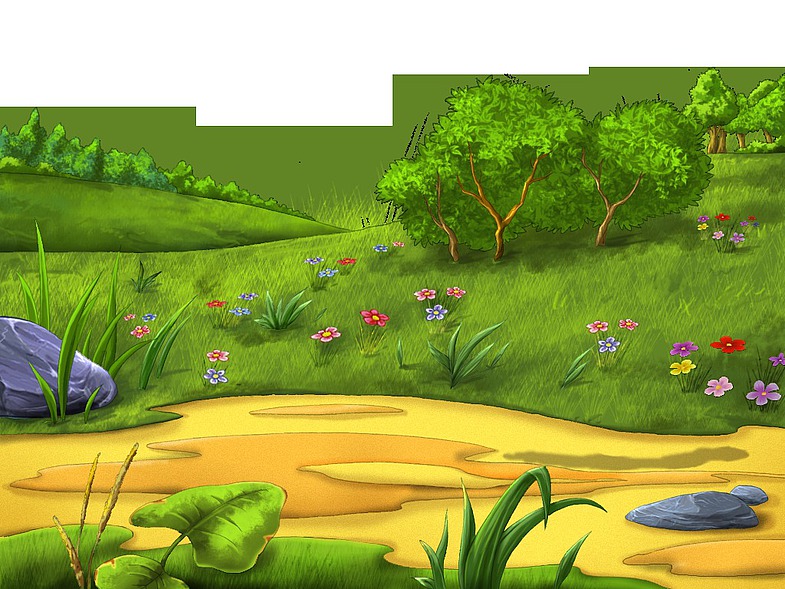 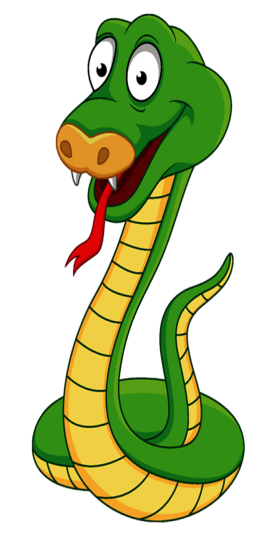 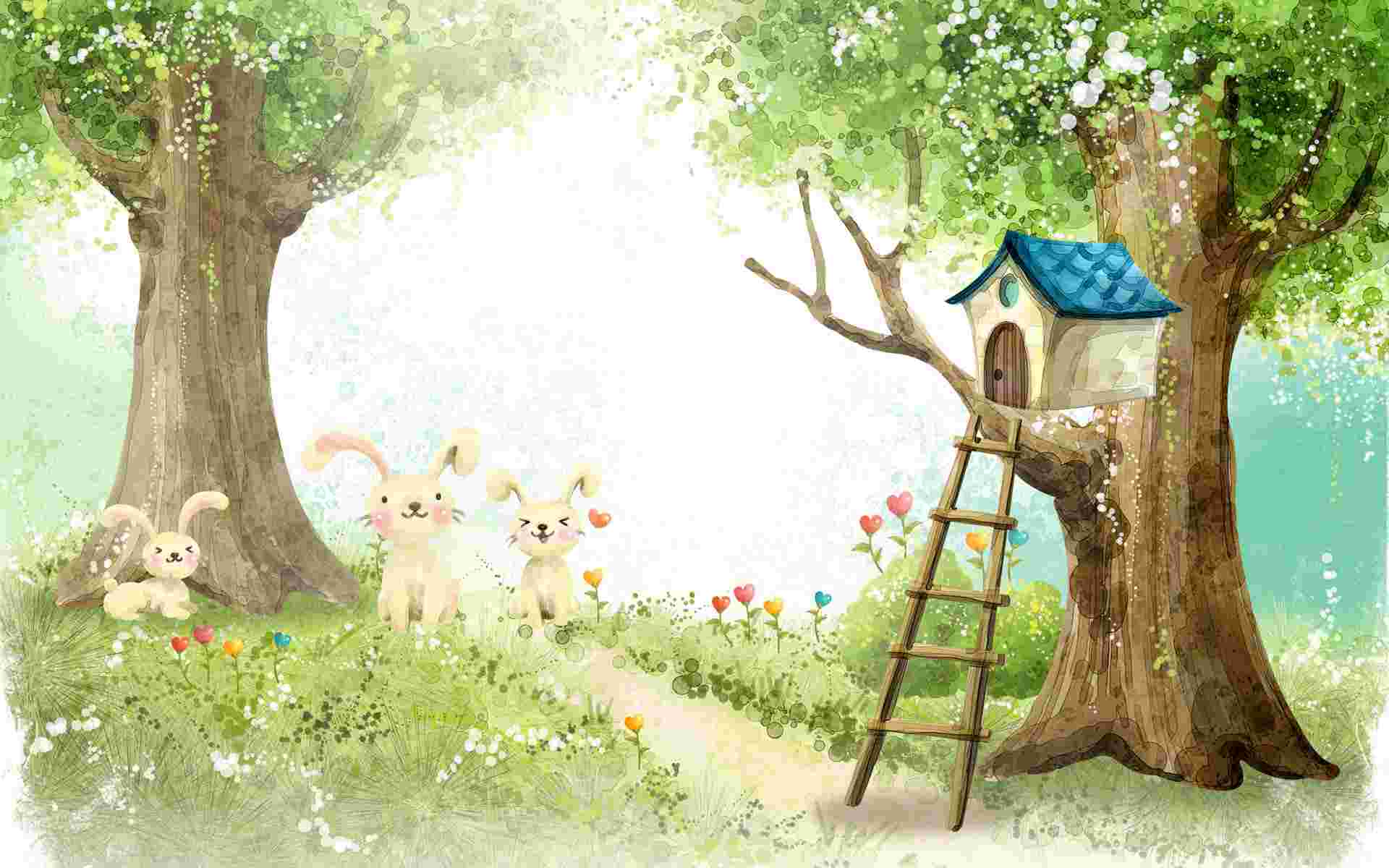 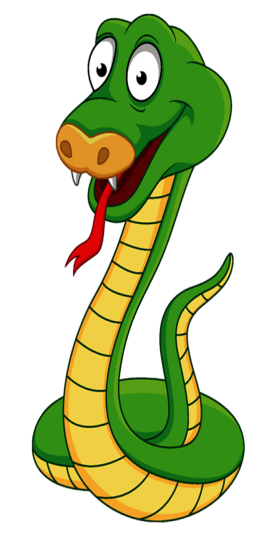 С кем сегодня ты путешествовал? 
Кого встретили по дороге?
Что делали? Как помогали?
Молодец! Ты справился со всеми заданиями!